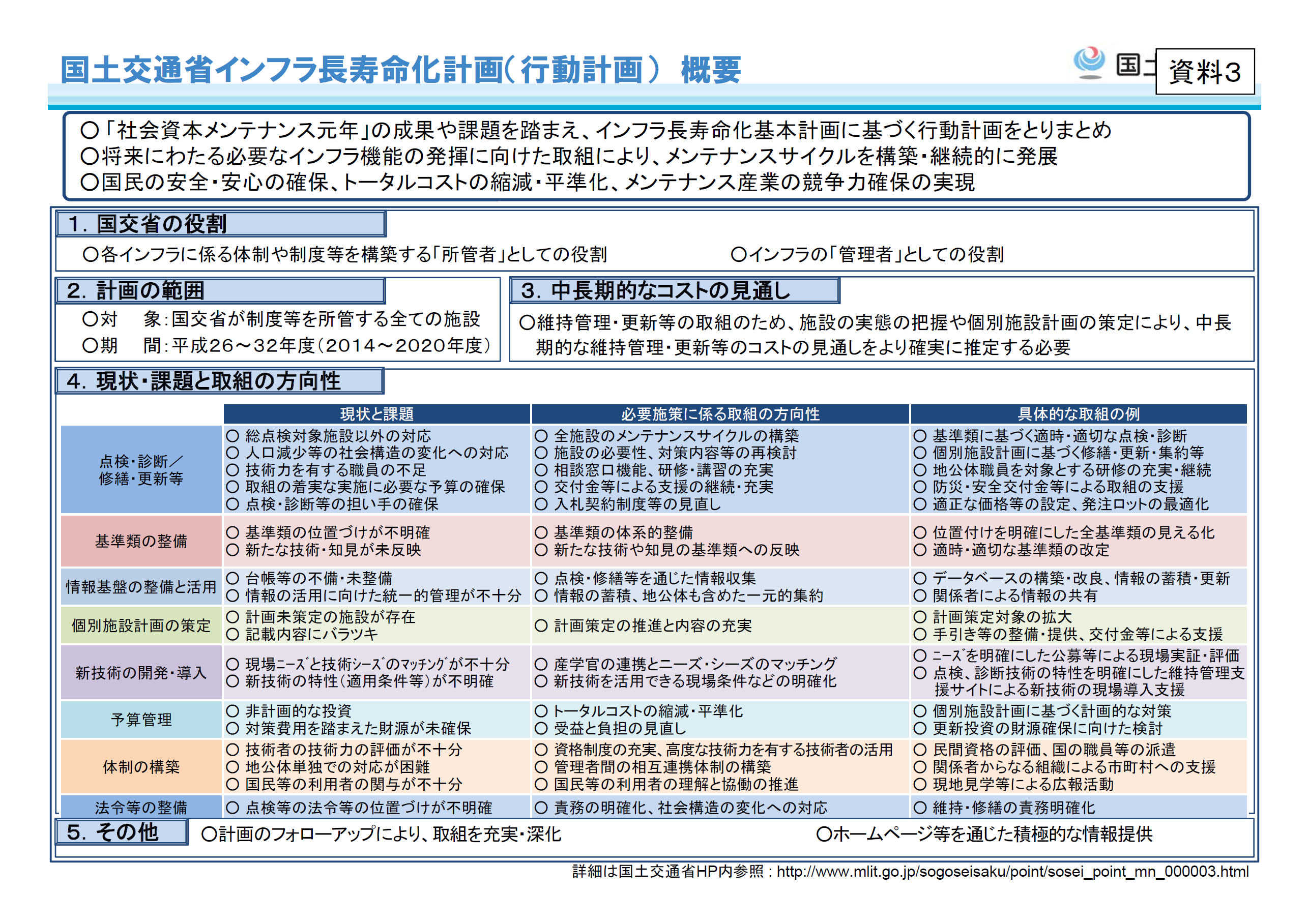 参考資料　11